HOPS
HPHY
GFS
00~06h
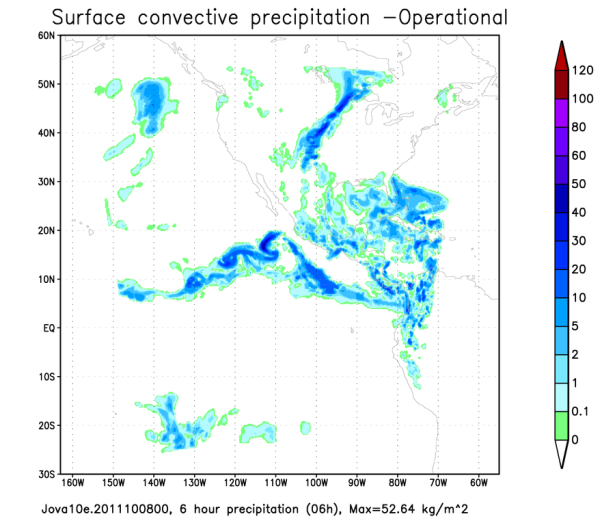 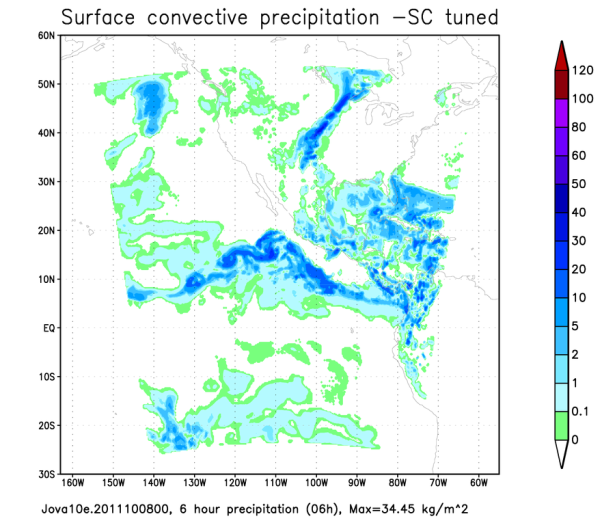 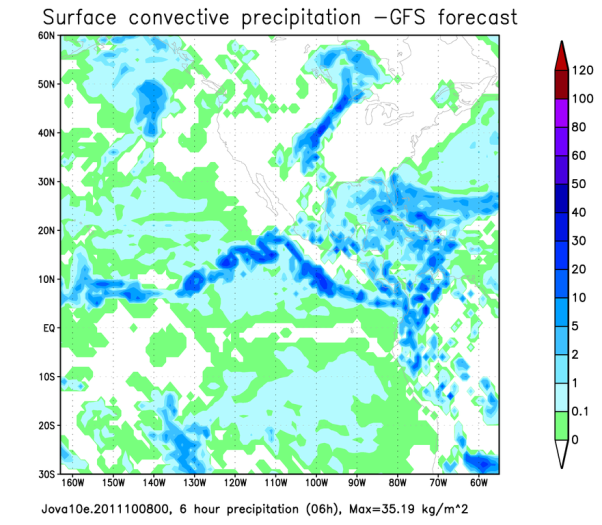 Conv. Precip.
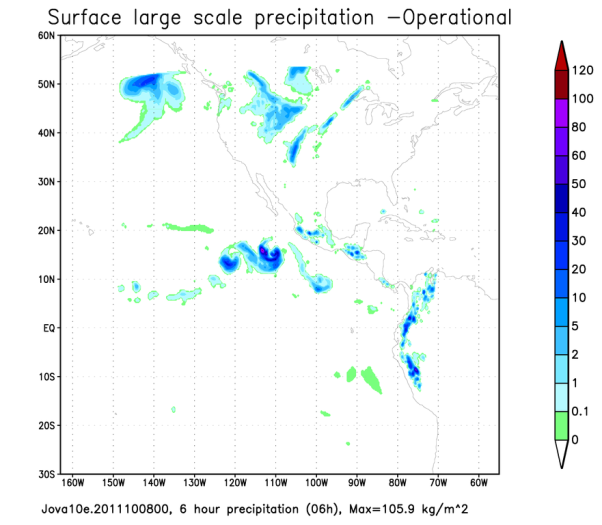 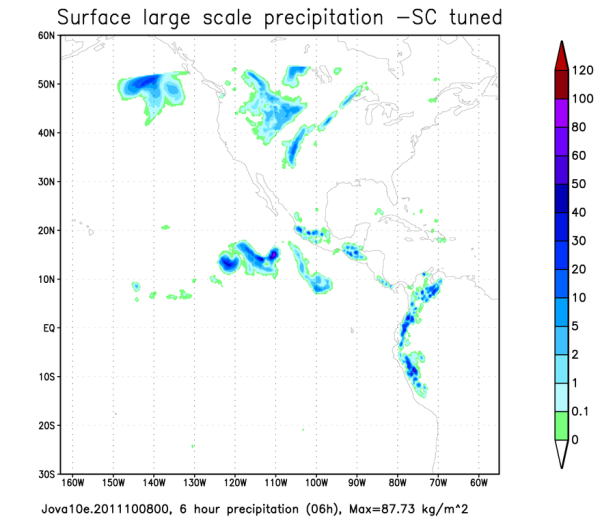 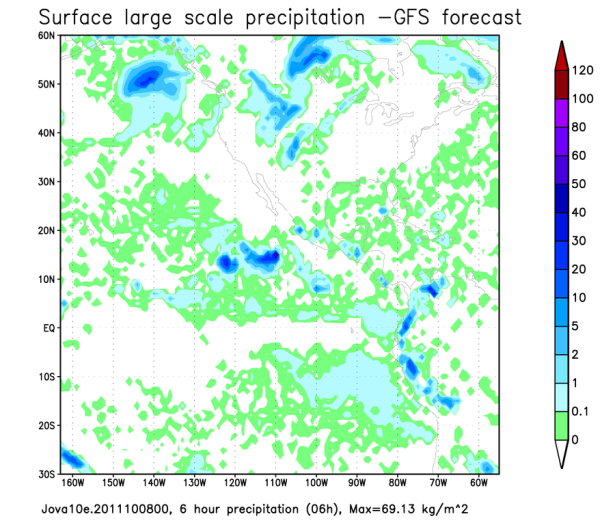 Large scale precip.
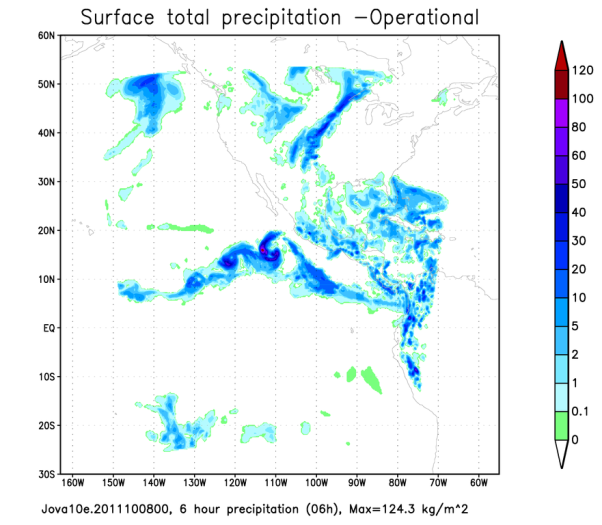 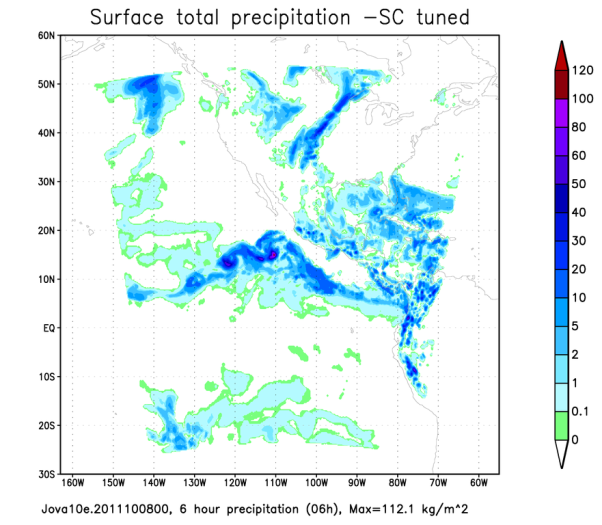 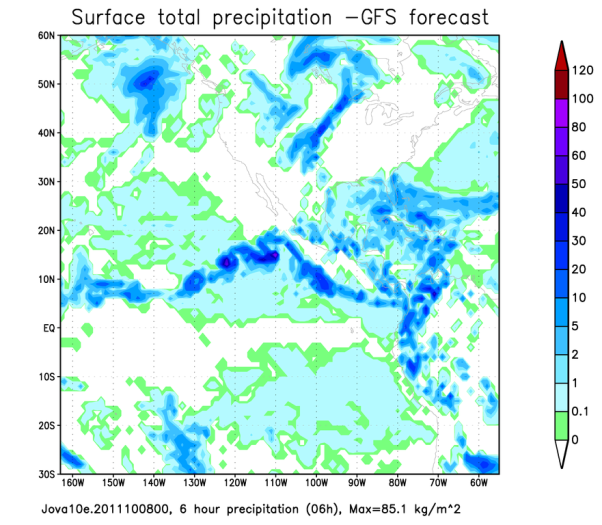 Total precip.
HOPS
HPHY
GFS
06~12h
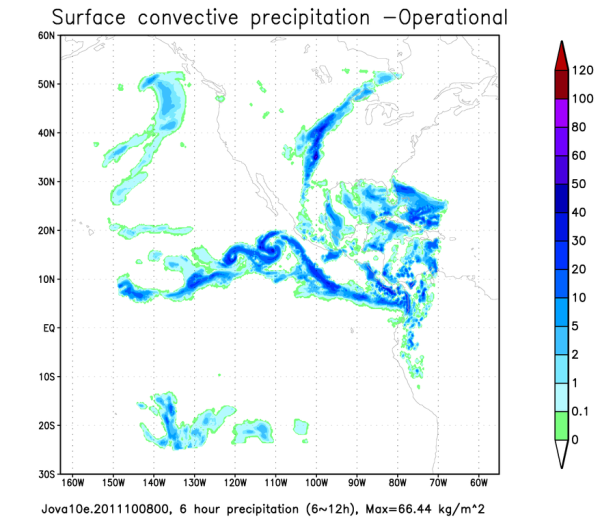 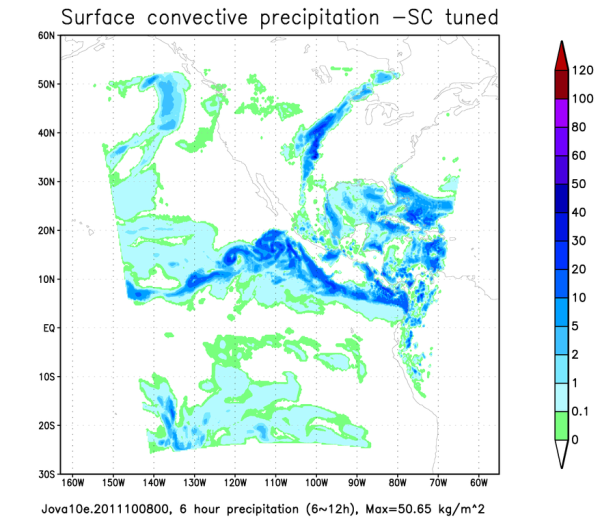 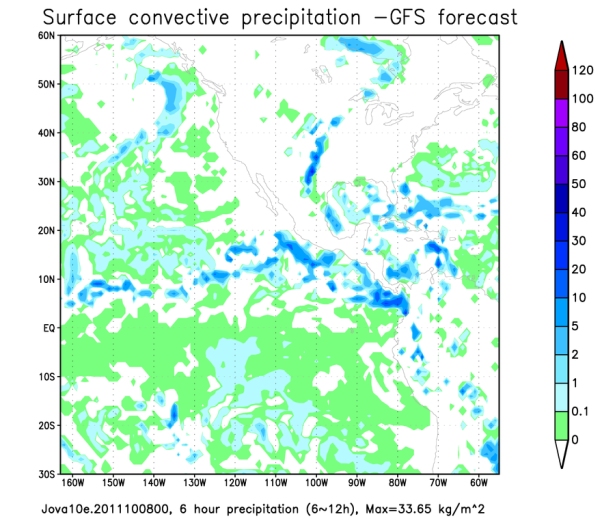 Conv. Precip.
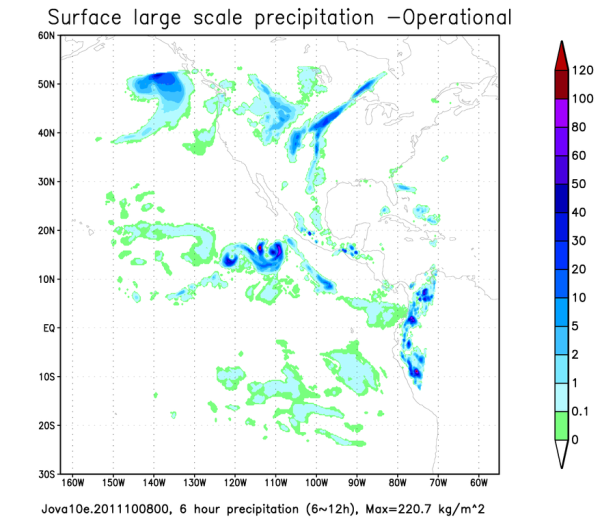 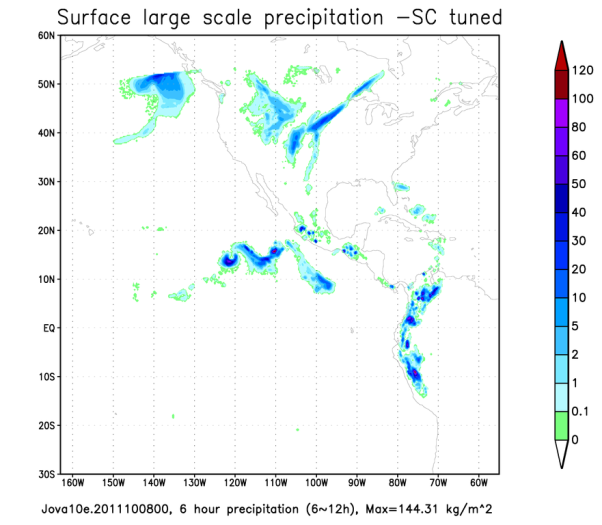 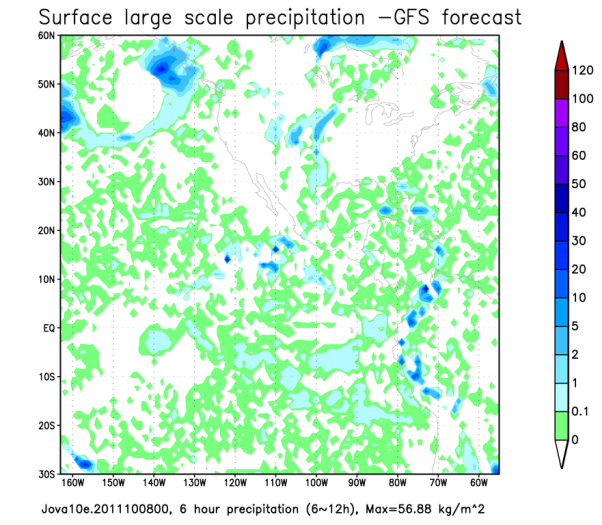 Large scale precip.
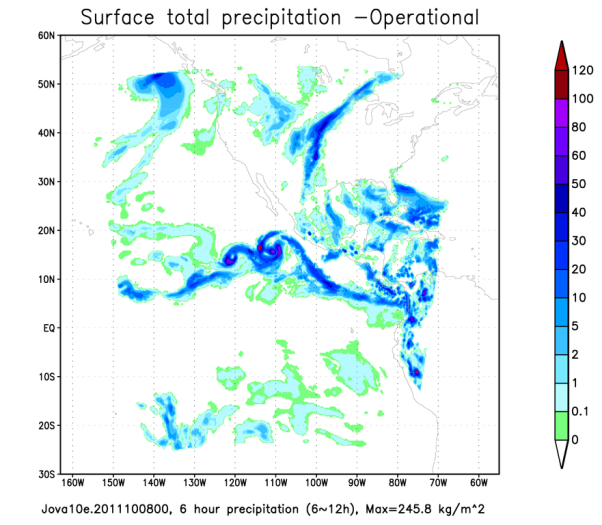 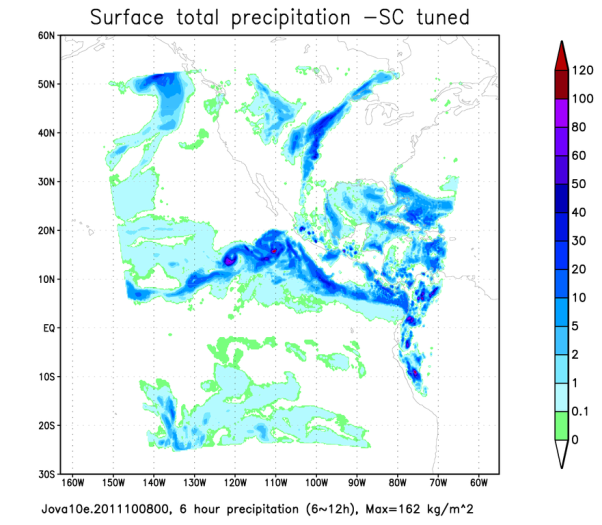 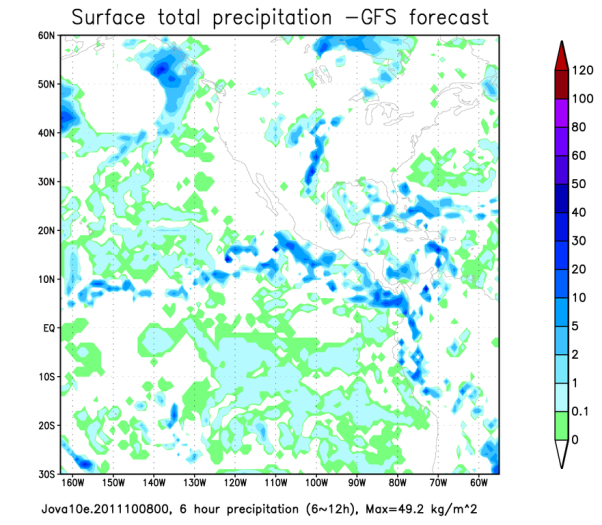 Total precip.
HOPS
HPHY
GFS
12~18h
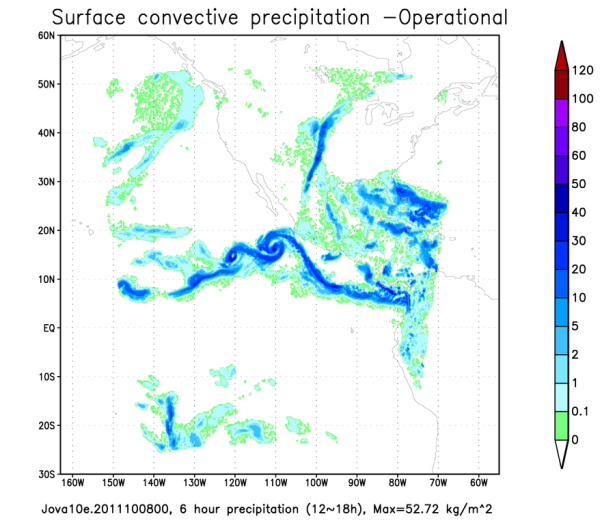 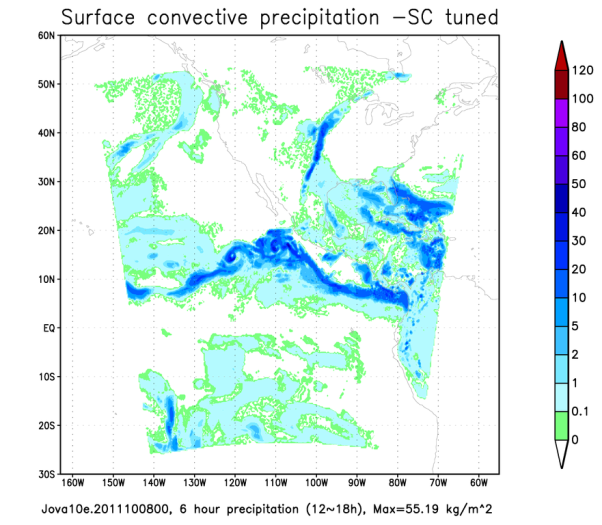 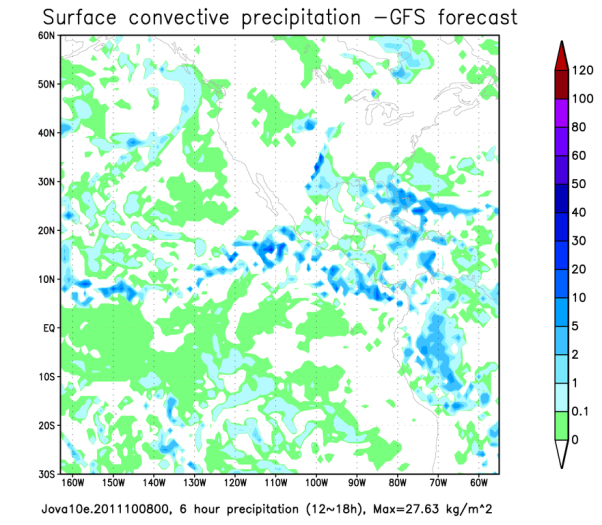 Conv. Precip.
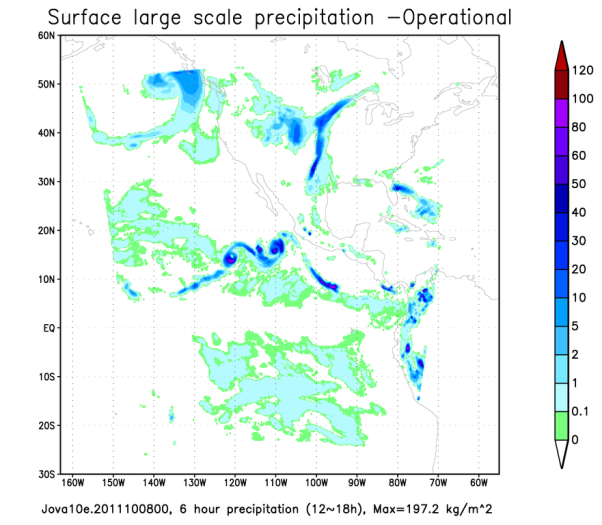 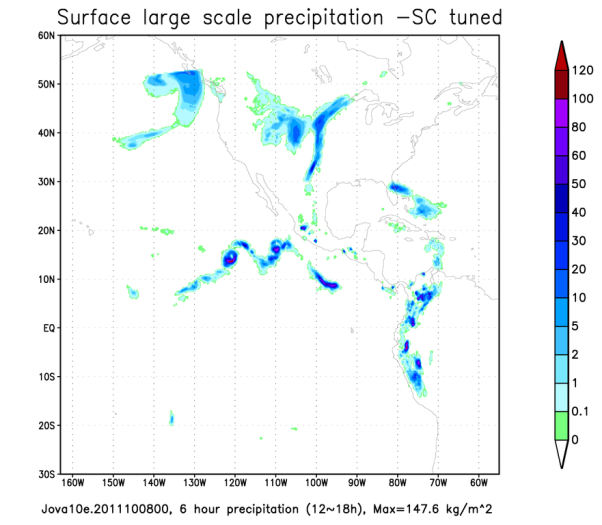 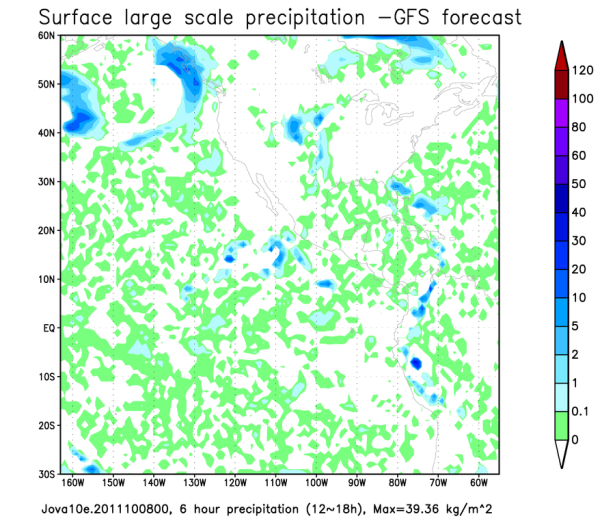 Large scale precip.
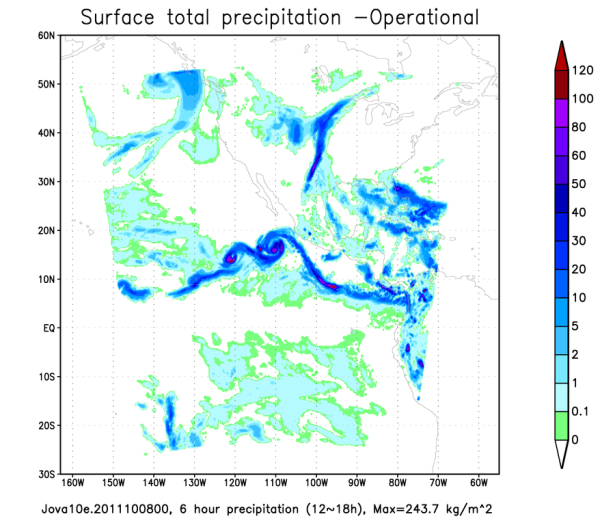 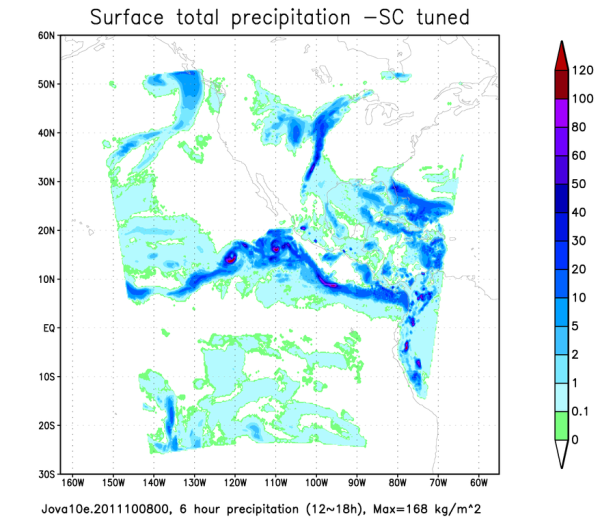 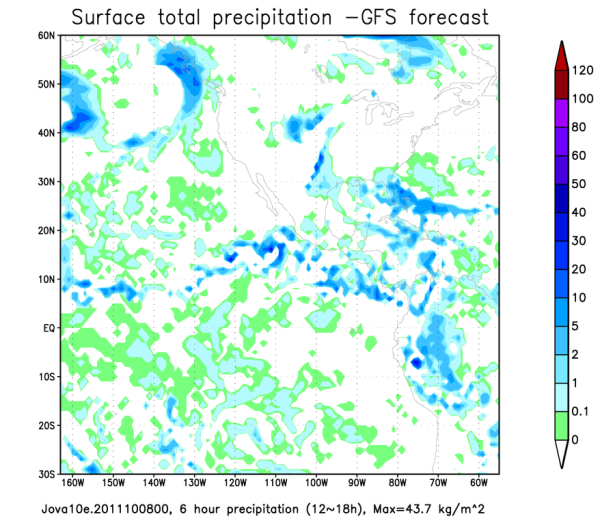 Total precip.
HOPS
HPHY
GFS
18~24h
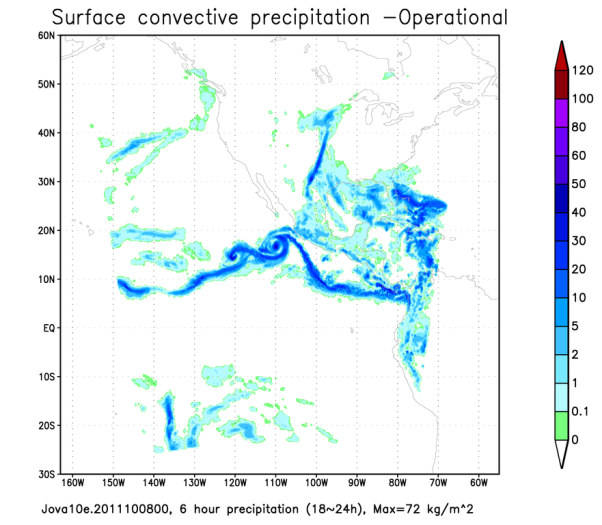 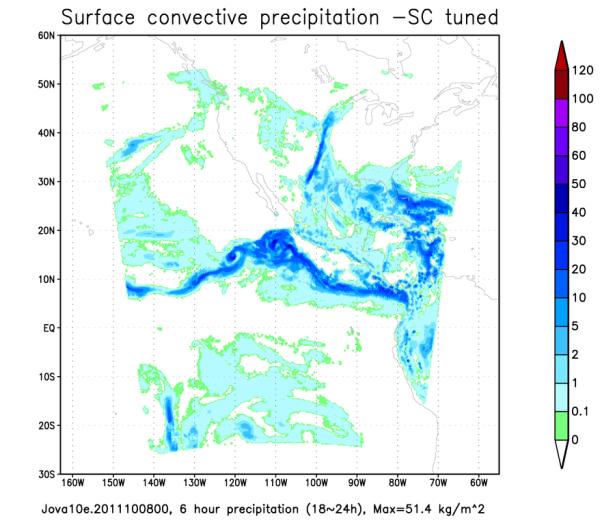 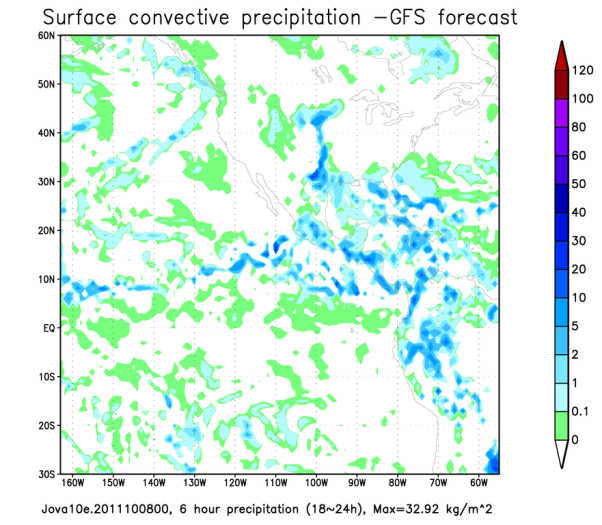 Conv. Precip.
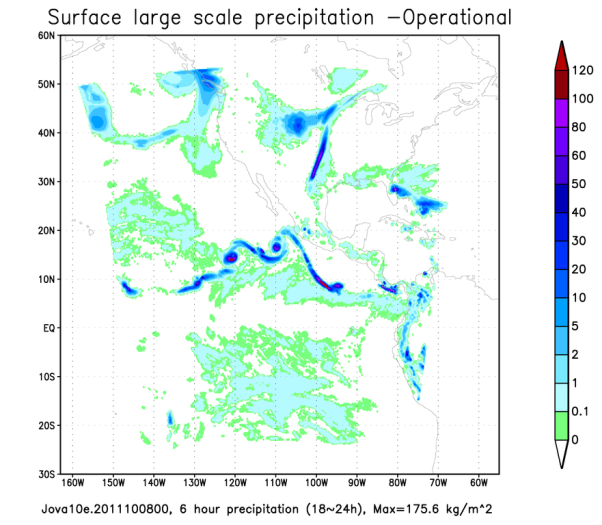 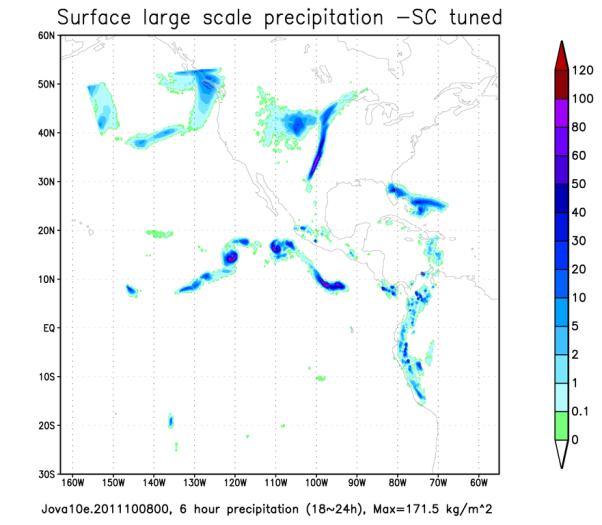 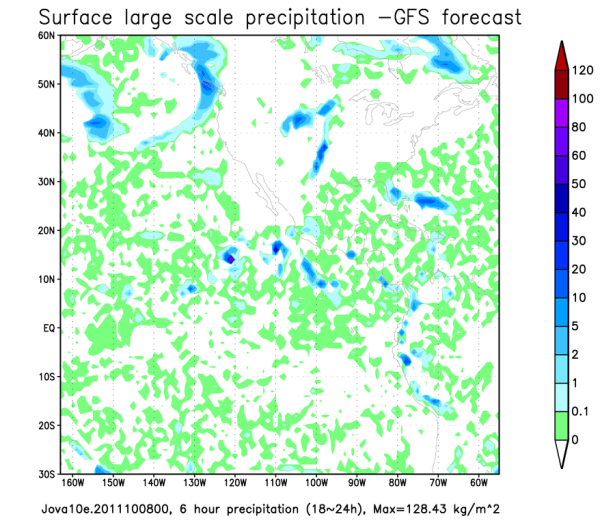 Large scale precip.
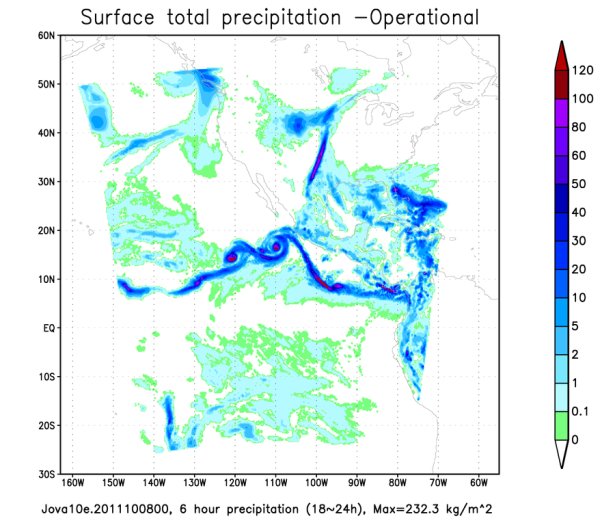 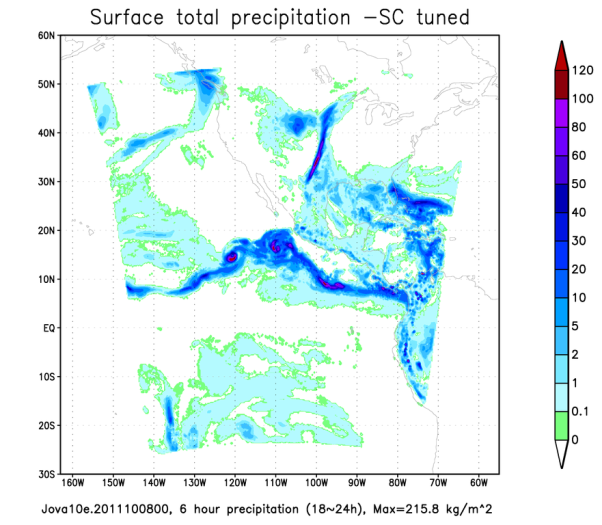 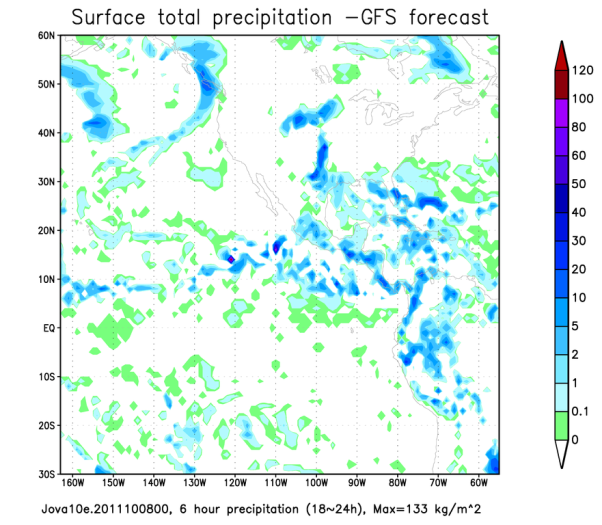 Total precip.
HOPS
HPHY
GFS
42~48h
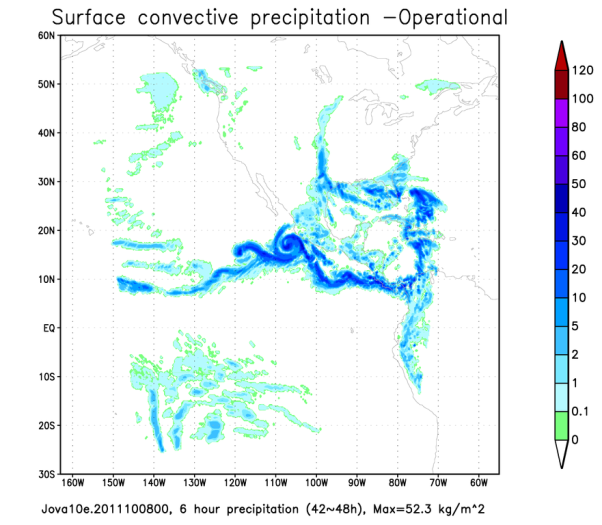 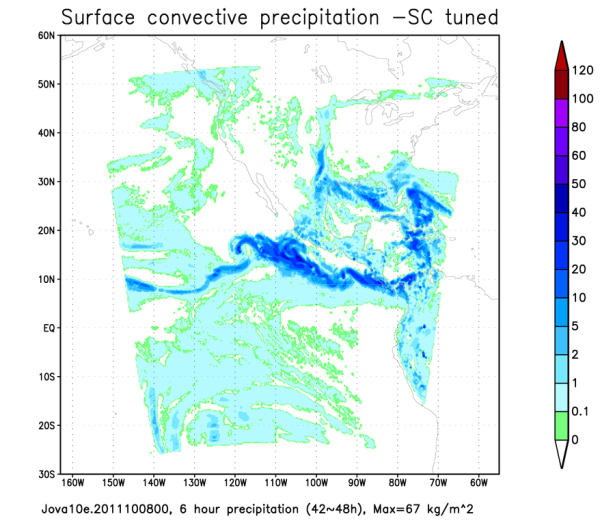 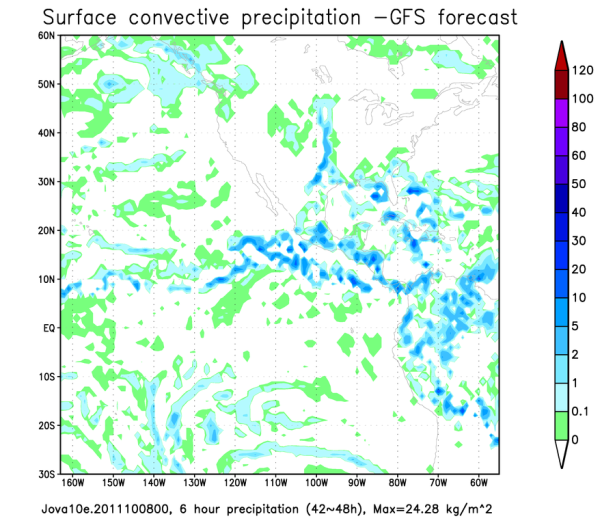 Conv. Precip.
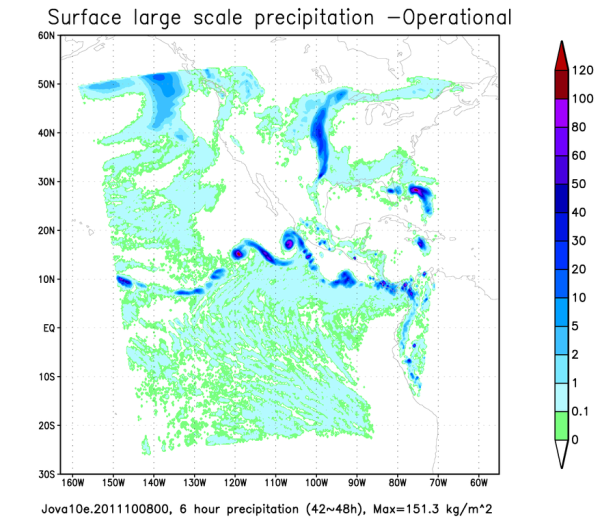 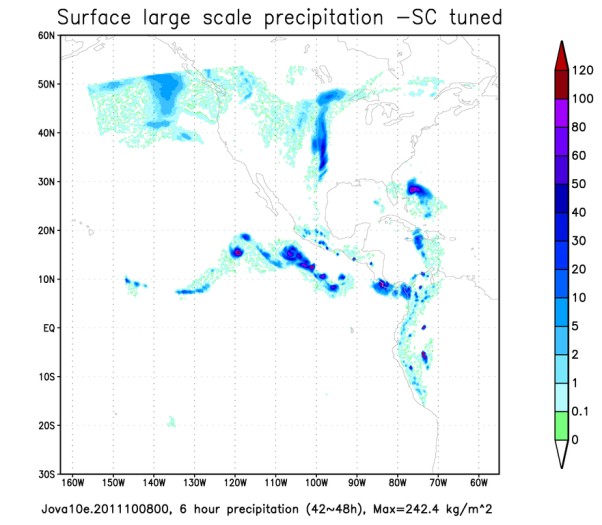 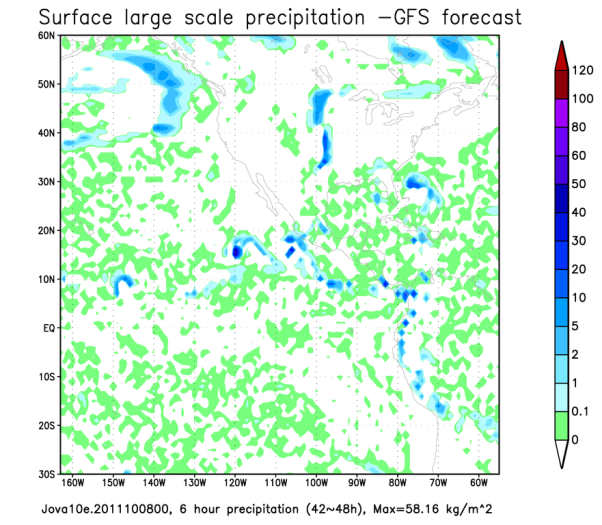 Large scale precip.
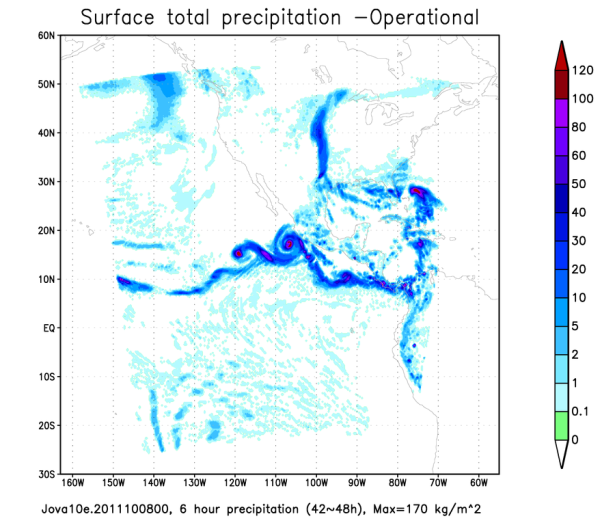 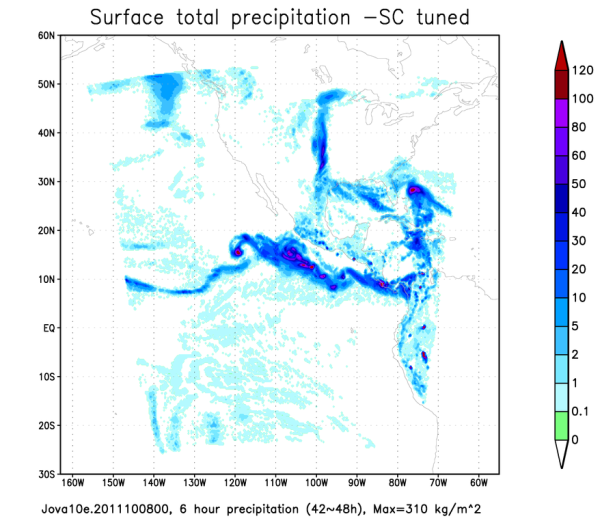 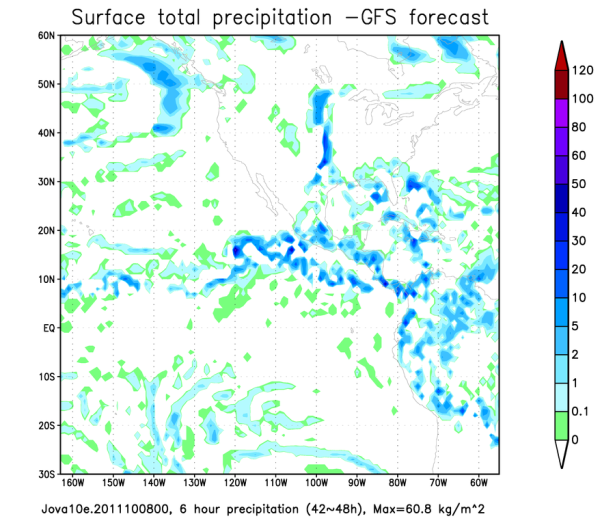 Total precip.
HOPS
HPHY
GFS
66~72h
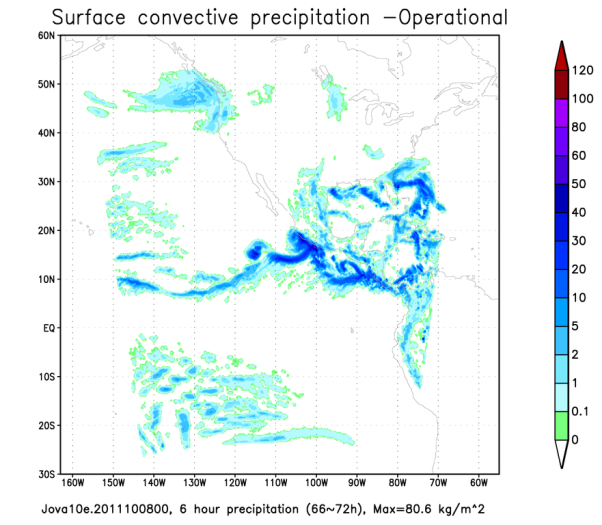 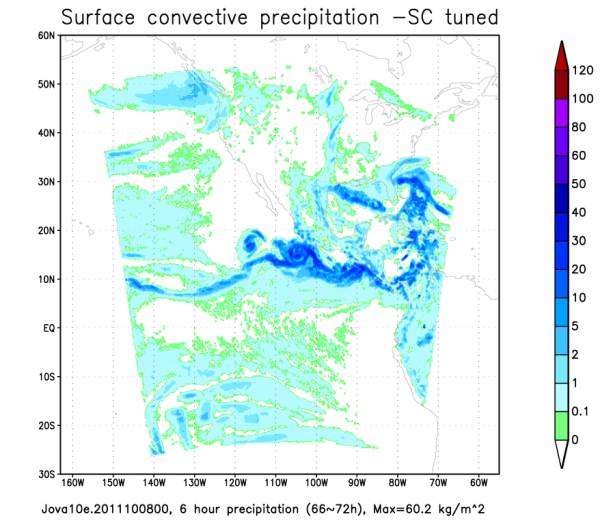 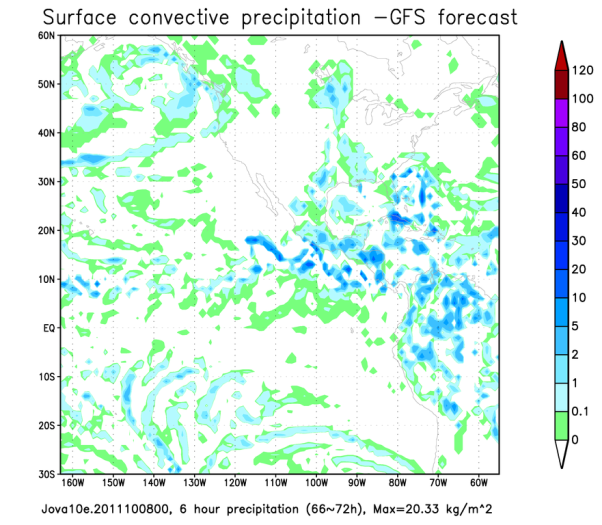 Conv. Precip.
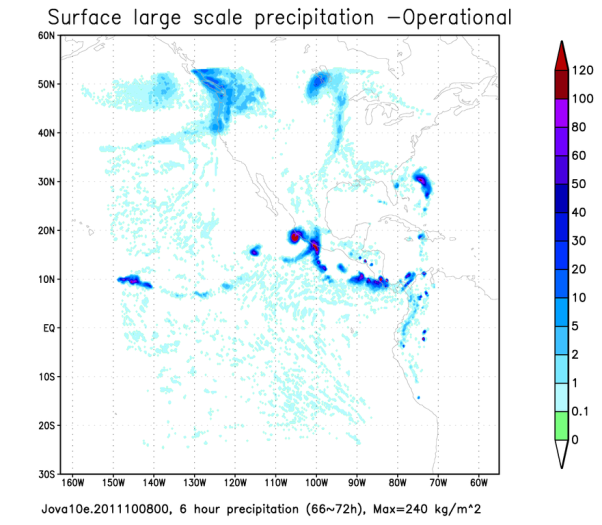 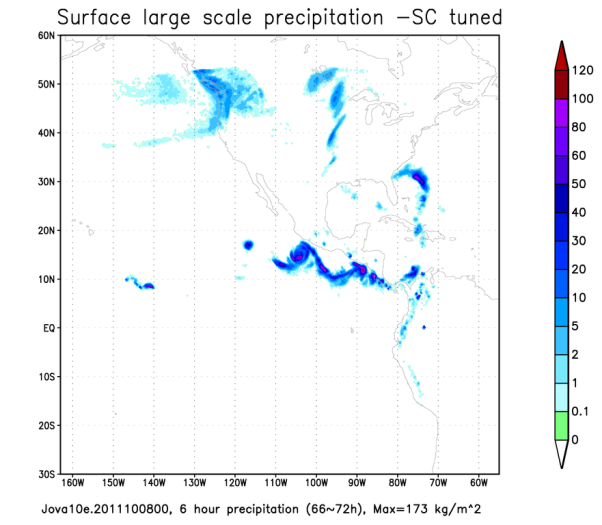 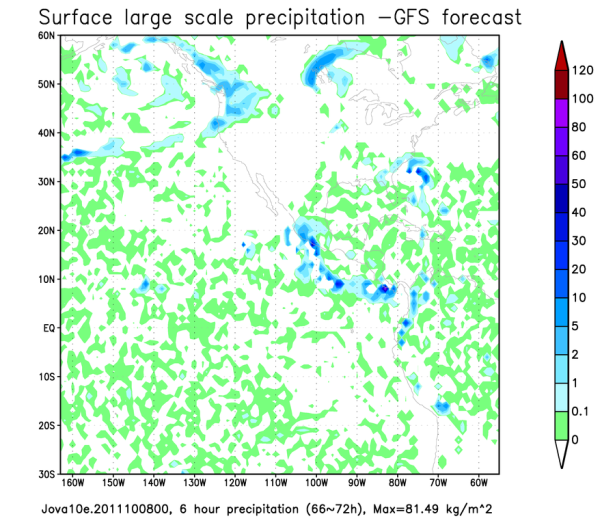 Large scale precip.
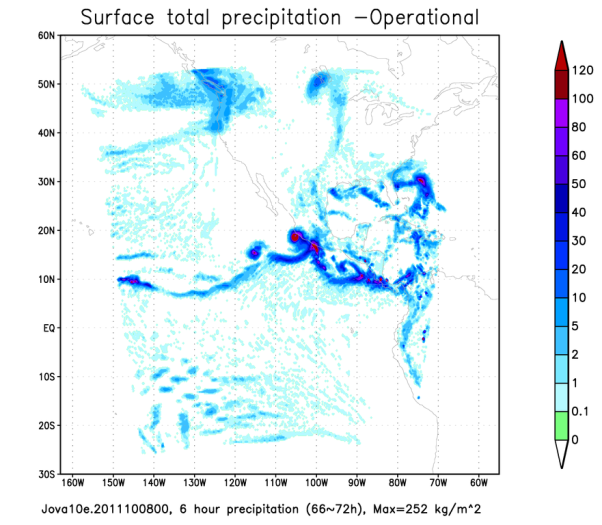 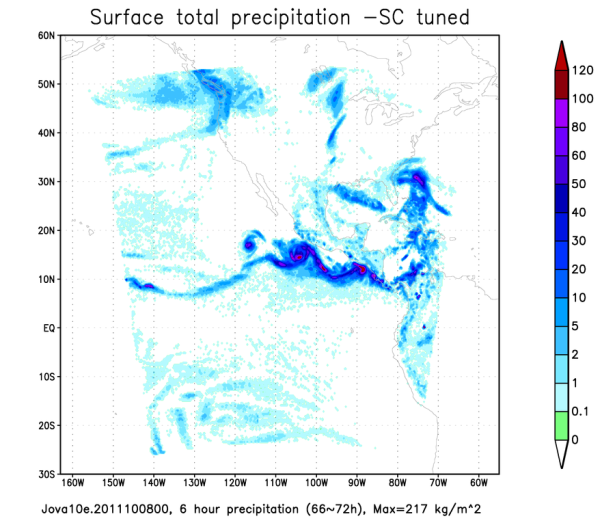 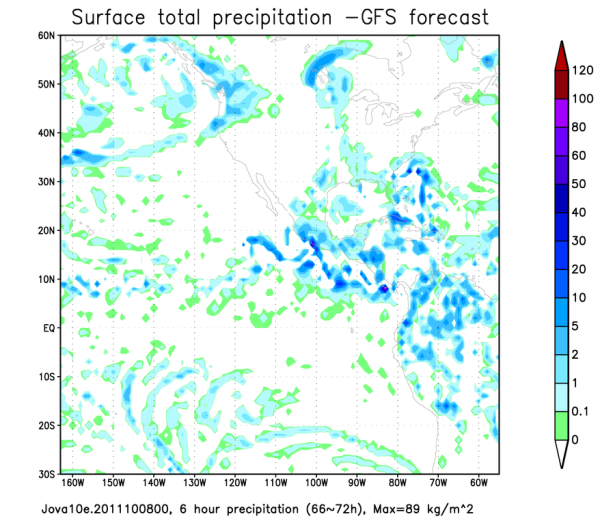 Total precip.
HOPS
HPHY
GFS
90~96h
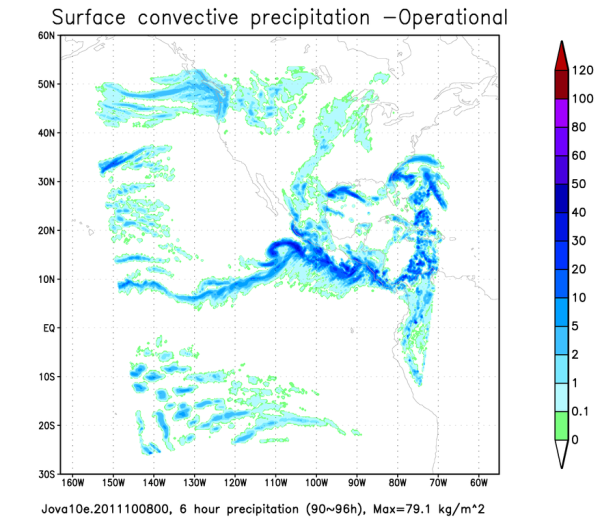 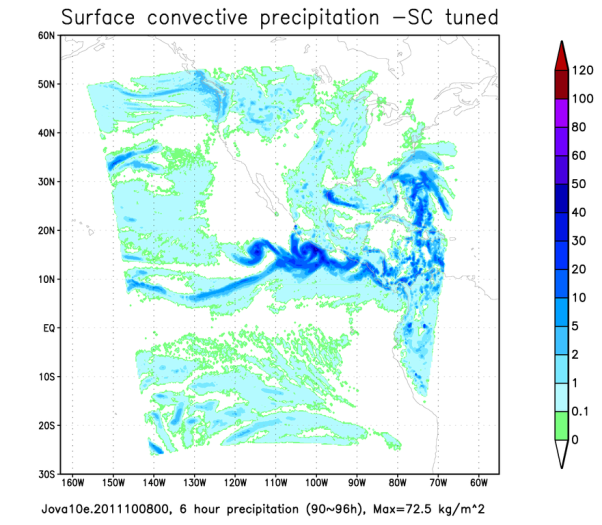 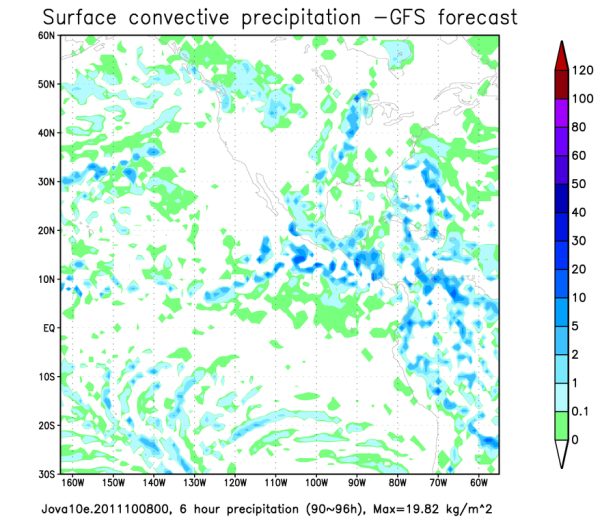 Conv. Precip.
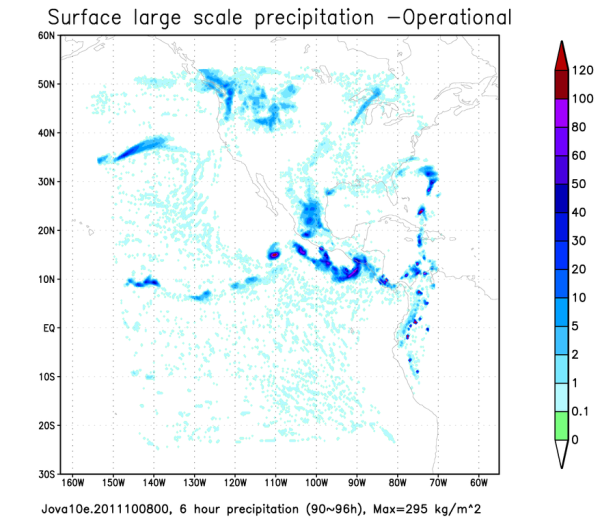 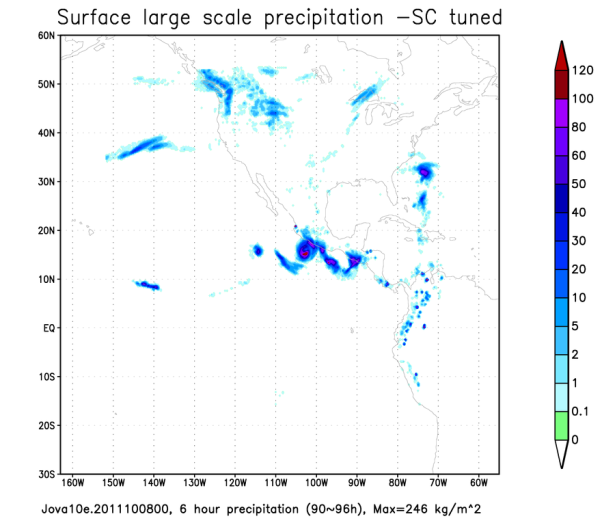 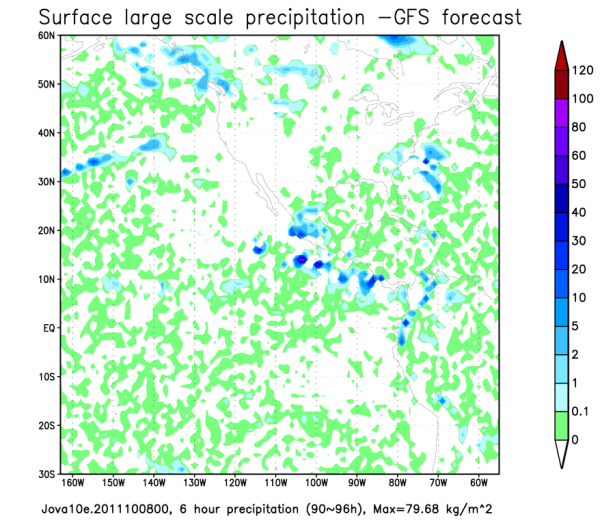 Large scale precip.
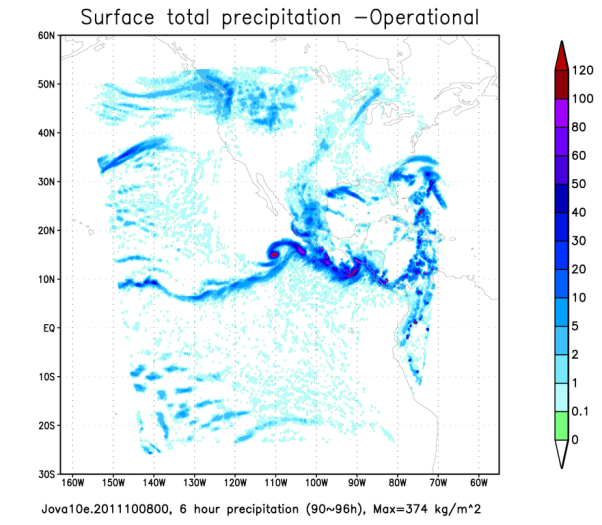 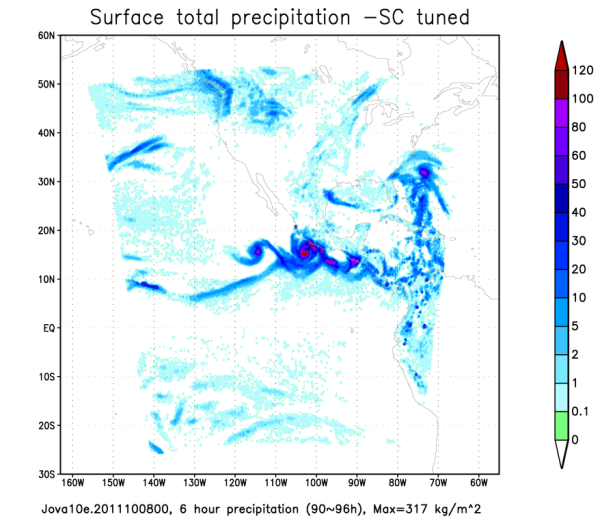 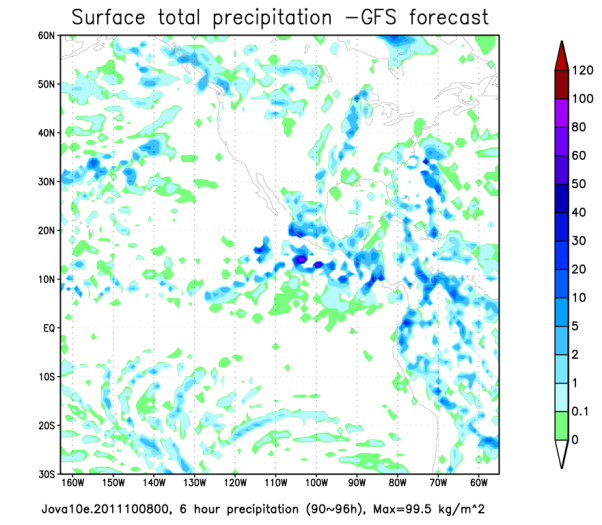 Total precip.
HOPS
HPHY
GFS
120~126h
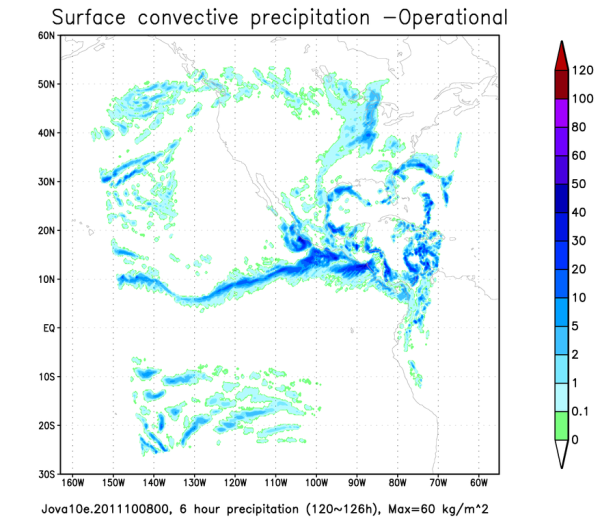 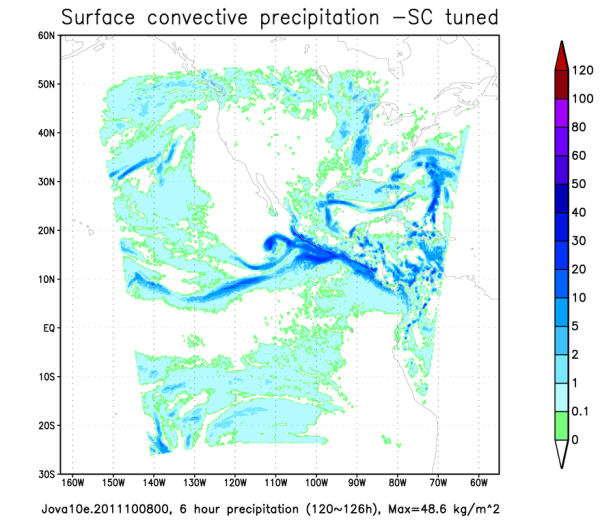 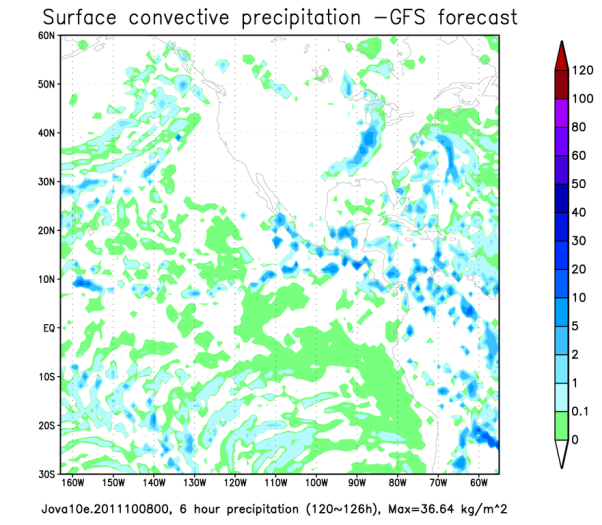 Conv. Precip.
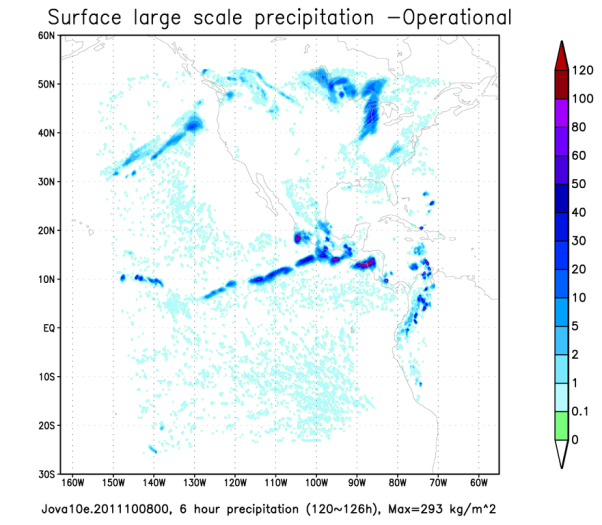 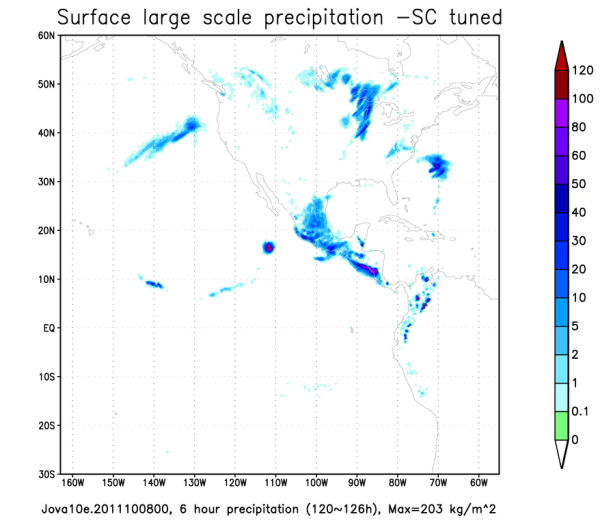 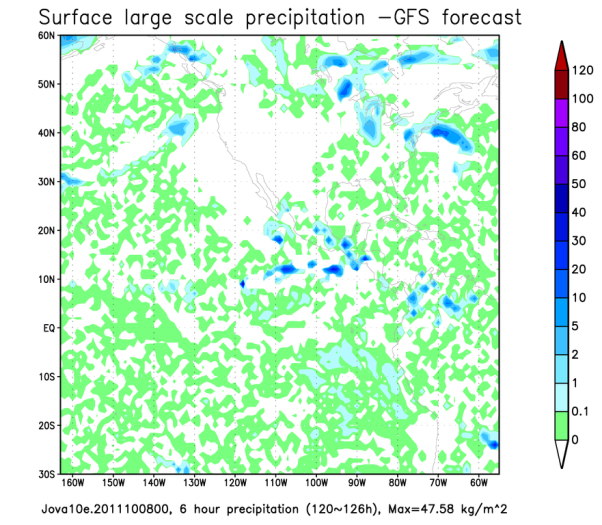 Large scale precip.
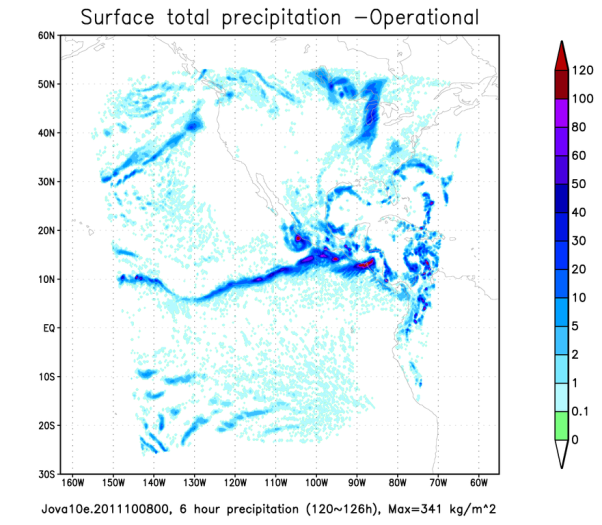 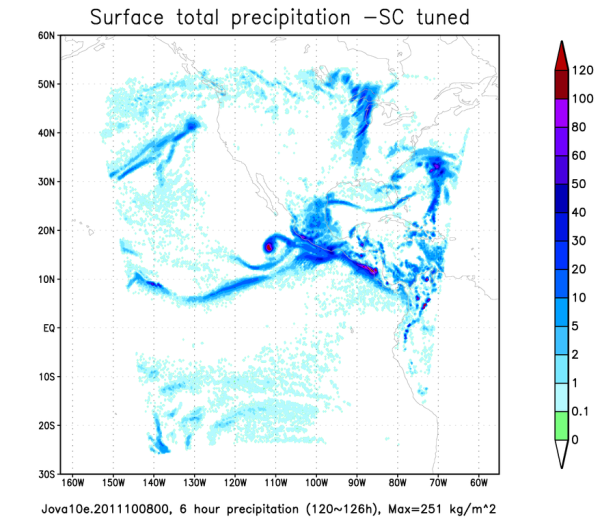 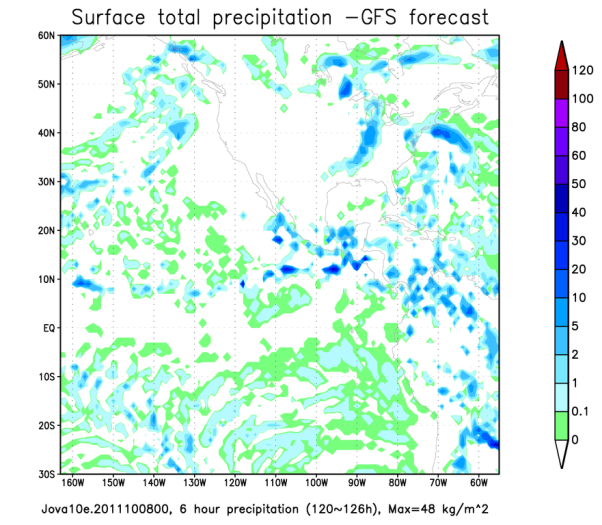 Total precip.